Музей мифов и суеверий русского народа
Презентация
Ученика 2 «г» класса школы 2001
Мостового Ярослава
Город углич
Основан в 937 году 
Расположен на берегу реки Волги
В городе работает 11 музеев
Интерьер
Полностью повторяет жилище крестьян прошлых веков
Баба-ЯГА
Охраняет вход в иной мир, царство мертвых, одновременно она мать и «хозяйка» зверей
сирин
Птица- дева, в русских стихах она, спускаясь из рая на землю, зачаровывала людей пением
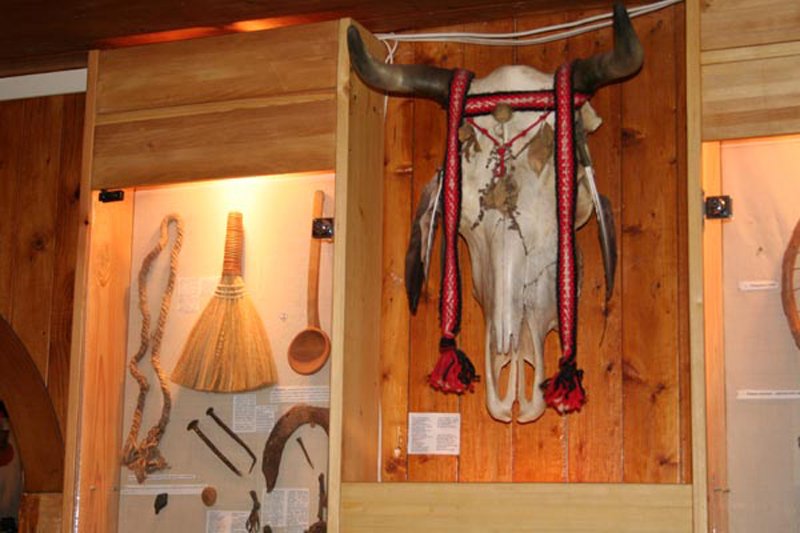 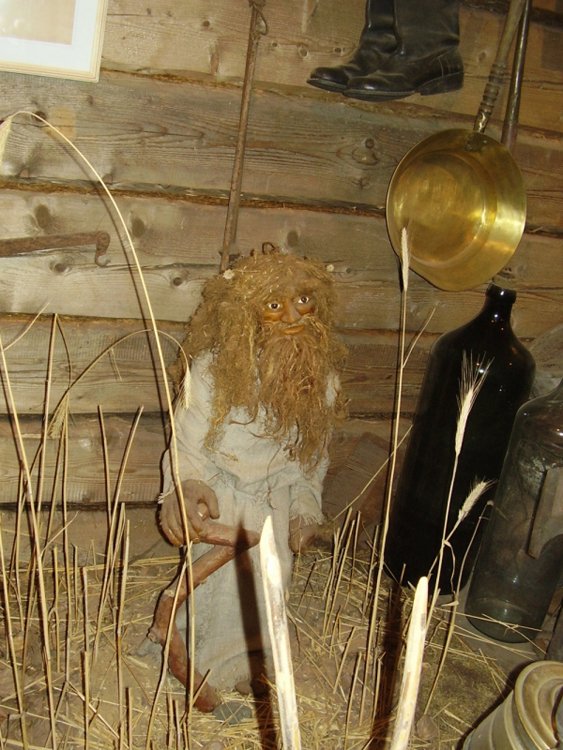 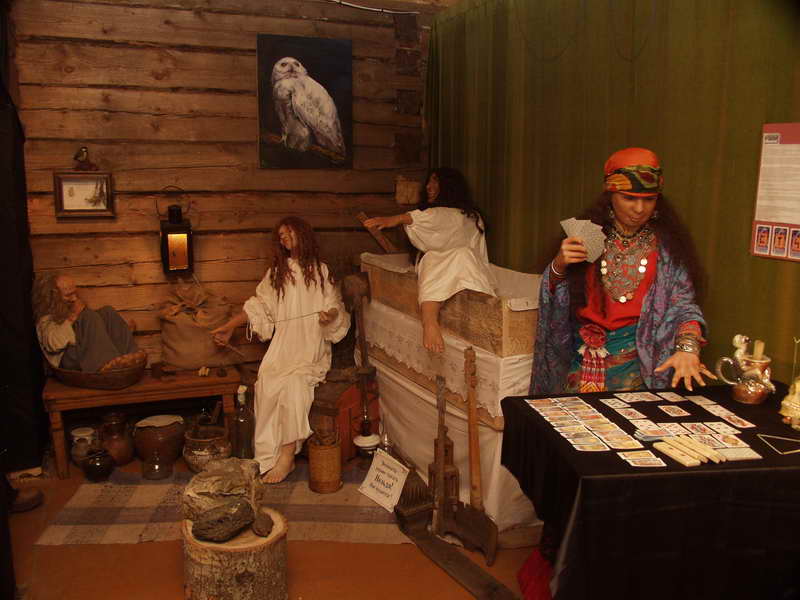 Адрес музея
г. Углич, ул. 9-го Января, д. 40, кв. 2
тел.: (48532) 4-14-67, 8-962-203-50-03.
http://sueverija.narod.ru
http://darja-21.narod.ru